March 2015
Channel Sensing in UL-OFDMA
Date: 2015-03-09
Authors:
Reza Hedayat, NEWRACOM
Slide 1
Summary
TGax SFD considers UL MU transmissions such as UL OFDMA and UL MU MIMO, which is expected to offer good medium utilization 

Compared to existing SU and DL MU MIMO, UL OFDMA is unique due to multiple STAs participating in forming a single PPDU

This contribution focuses on channel sensing in presence of UL OFDMA frames
Slide 2
SU vs UL MU Transmission
CSMA/CA is an important aspect in 802.11 operation, where all clients sense the medium and verify if the medium is busy/idle based on which they decide to access to access the medium

In SU transmission and DL MU transmission, since the frame is sent by a single node, it is straightforward how the neighboring nodes interpret the state of the medium  

However, multiple clients participate in forming UL OFDMA PPDUs, hence the assessment of the status of the medium becomes tricky

The goal is that unintended neighboring STAs have accurate channel sensing regarding the ongoing PPDU on the entire BW
Slide 3
Channel sensing in presence of UL OFDMA frames
802.11 offers several channel sensing mechanisms such as carrier sensing (CS), energy detect (ED), and virtual carrier sensing 

However despite above mechanisms, operation of UL OFDMA might get affected by unintended BSS clients, or OBSS clients that start assessing the medium in the middle of an UL OFDMA PPDU

Depending on the sub-band assignment of an UL OFDMA PPDU, there could be ambiguity in channel sensing in the neighborhood of each of the clients participating in the UL OFDMA frame

The problem mostly comes from the fact that 802.11 clients assess availability of the medium based on 20MHz portions, while UL OFDMA assignments could be narrower and varying across the BSS coverage
Slide 4
Channel sensing in presence of UL OFDMA frames
Channel sensing of single-transmitter transmission (SU and DL MU)
All the nodes in the coverage area of the transmitter would have proper assessment of the medium status, using  ED and CS mechanisms, even if they start assessing the medium in the middle of the frame

Channel sensing of UL OFDMA transmission
A STA that participates in forming an UL OFDMA PPDU transmits no energy on some sub-bands, hence its coverage area varies across the bandwidth. 
For instance, it is possible that within part of the coverage area of an UL OFDMA STA the primary channel is sensed as idle during transmission of an UL OFDMA PPDU
Slide 5
Partially-Hidden Nodes
Channel sensing in presence of UL OFDMA causes partially-hidden nodes
For instance, in the case of a 40MHz UL OFDMA PPDU with two STAs (each assigned one 20MHz sub-channel) only the cross-coverage of the STAs sense the medium properly, and some of the neighborhood of each STA cannot sense that there is an ongoing frame on the whole 40MHz
This is due to the fact that ED and CS mechanisms cannot detect presence of an UL-OFDMA PPDU on parts of 40MHz for the whole duration of the PPDU
STA1’s Sub-band
20 MHz
STA1’s Sub-band
20 MHz
STA1’s Sub-band
20 MHz
AP
STA2
STA1
STA2’s Sub-band
20 MHz
STA2’s Sub-band
20 MHz
STA2’s Sub-band
20 MHz
Slide 6
Partially-Hidden Nodes
Partially-hidden nodes are not the same as hidden nodes: 
Hidden nodes are outside of the coverage of a frame that a STA sends
Partially-hidden nodes are out of the coverage of part of the bandwidth of an UL OFDMA frame
As a reference, for any frame where transmitter is a single node there is no partially-hidden node
Using example of previous slide, below figures show the areas that partially-hidden nodes exist with 3 or 4 UL OFDMA nodes
Next slide shows some analysis of the probability of partially-hidden nodes when an UL OFDMA PPDU is formed by N=2, 3, 4 or 5 STAs
STA2
STA3
AP
STA1
STA4
STA2
AP
STA1
STA3
Slide 7
Probability of Presence of Partially-Hidden Nodes
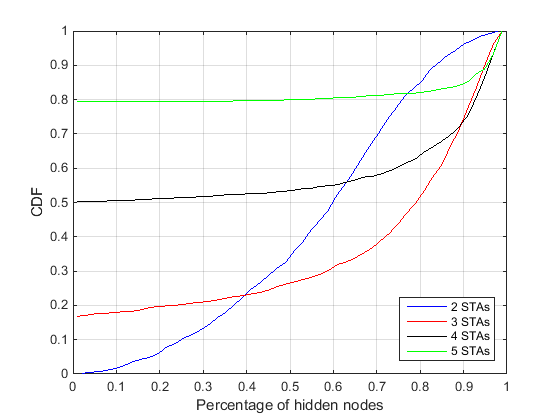 Below analysis shows that for larger number of STAs participating in an UL OFDMA PPDU the chance that unintended clients appear as partially-hidden is large and increases with number of STAs in an UP OFDMA PPDU
Analysis assumptions: 
Transmit power =15dBm
IEEE propagation loss model with exponent 2 up to 5m breakpoint, and exponent 3.5 thereafter is modeled
Mean value for shadowing fading of lognormal (0dB,5dB) is used

Note: each plot shows the percentage of nodes within the cross-coverage of all UL OFDMA STAs vs the union of the coverage of all the STAs
Percentage of partially-hidden nodes
Slide 8
Conclusion
CSMA/CA is an important aspect of 802.11 operation that needs to be observed in presence of UL OFDMA frames 

UL MU transmissions require additional considerations so that unintended nodes sense presence of UL MU PPDUs across the whole bandwidth of the frame and throughout the frame duration
Slide 9
Straw Poll
Do you agree to add the following to 11ax SFD:
“4.x.x TGax shall provide mechanisms that enable physical channel sensing (ED and CS) across the bandwidth and throughout the duration of an UL OFDMA frame.”
Slide 10